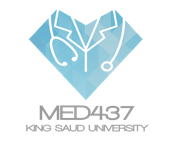 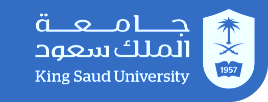 Microbiology practical
Teamwork 437
Examination of CSF
Objectives:
 
Identify the functions of CSF.
Recognize the normal and abnormal constituents of CSF.
Understand the role of CSF in diagnosis of different diseases of CNS.
Interpret the microbiological investigation results of CSF.
Hands-on the procedure for estimation of total protein in CSF.
Done by :ABEER ALABDULJABBAR 
NOURA ALOTHAIM
KHALED ALOGAILY

Special thanks to team 436 💜
EXTRA
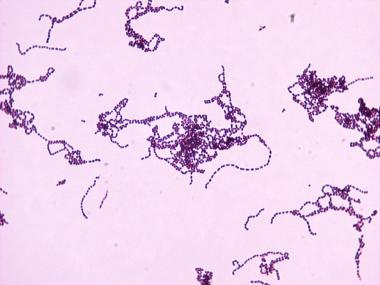 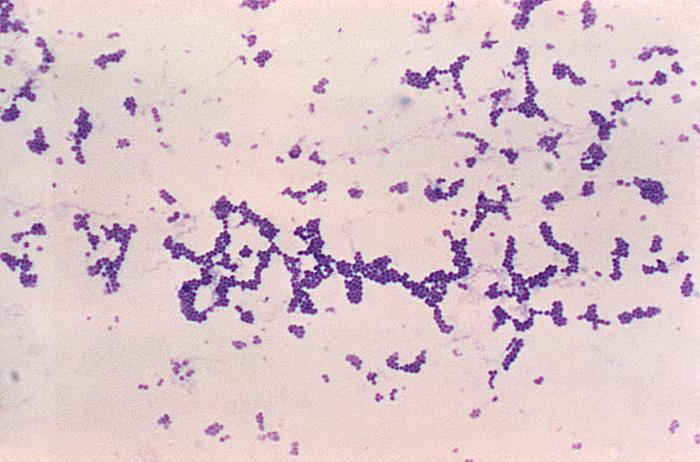 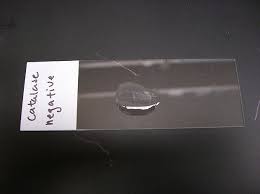 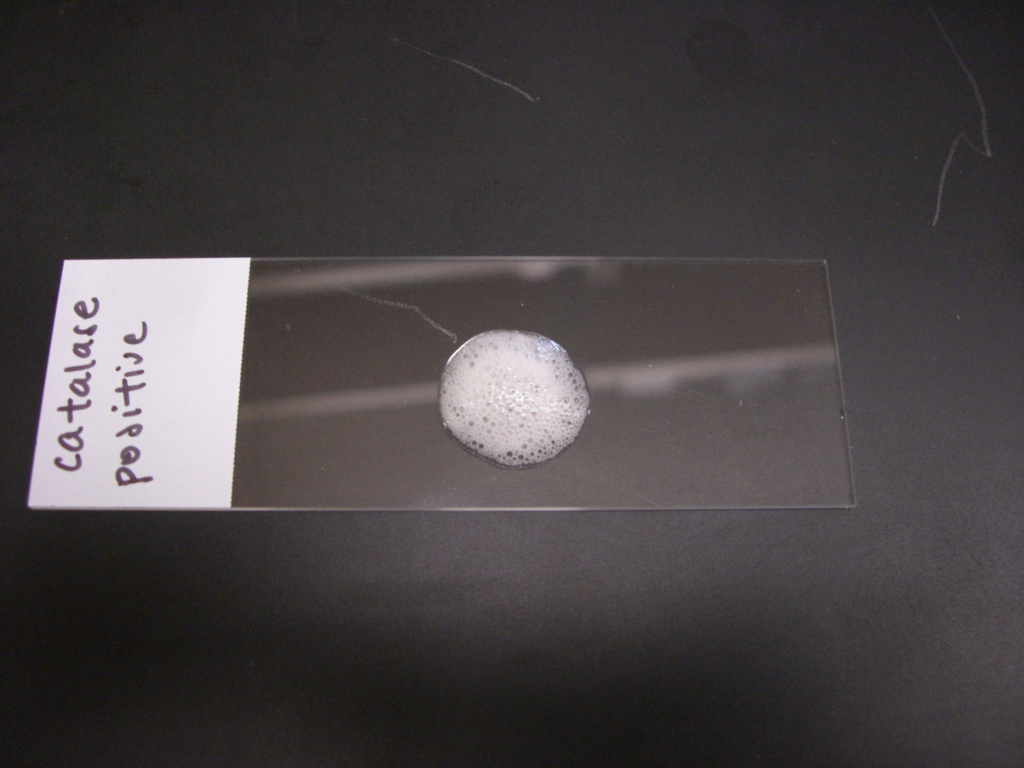 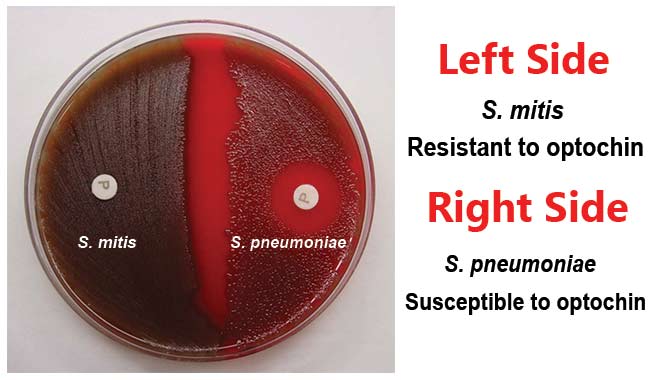 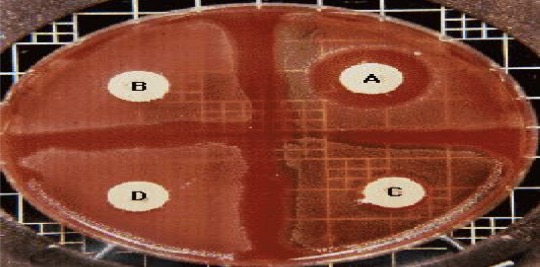 EXTRA
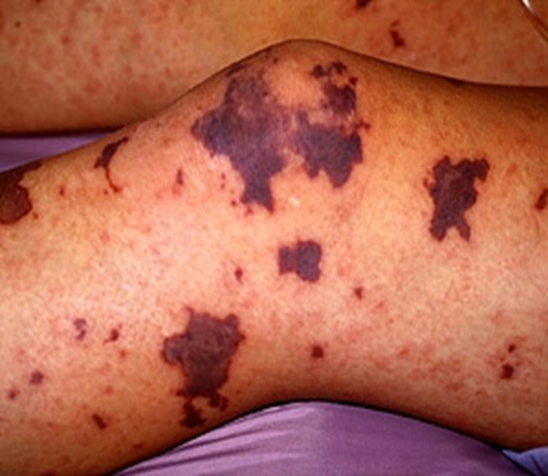 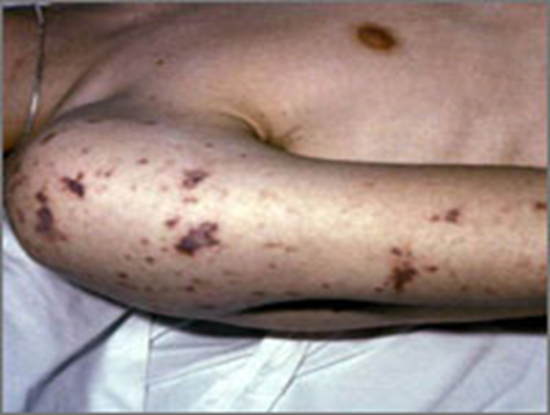 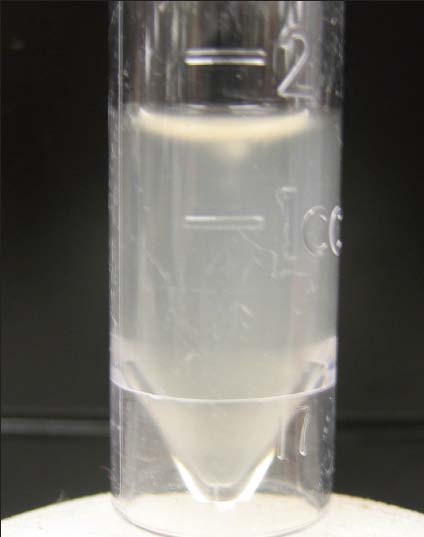 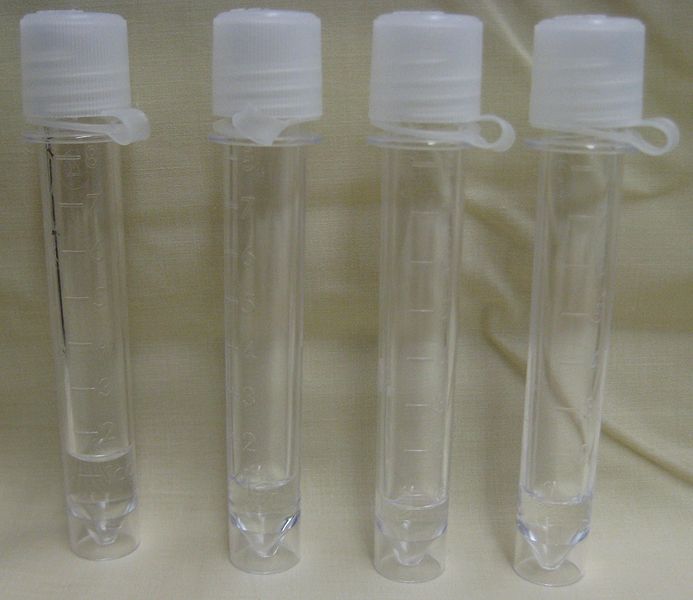 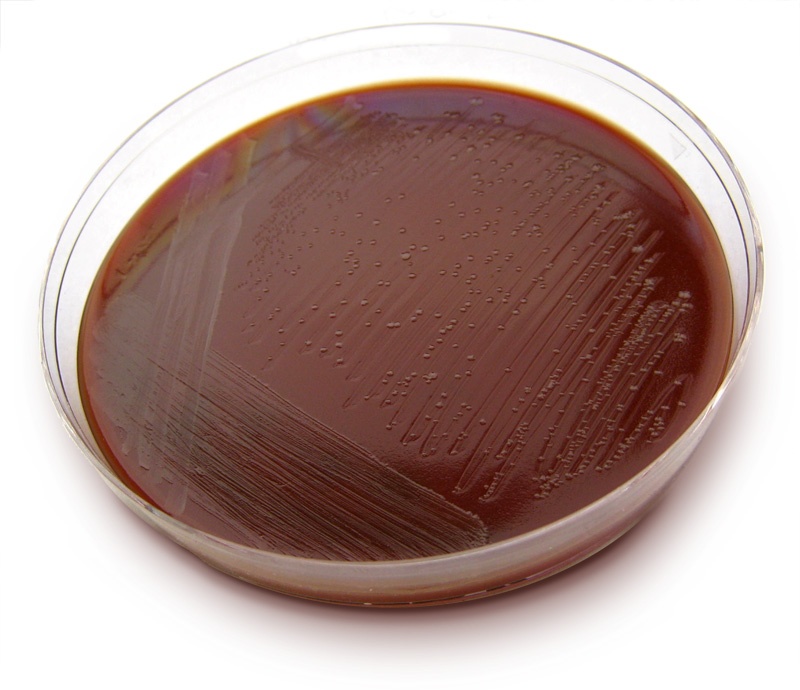 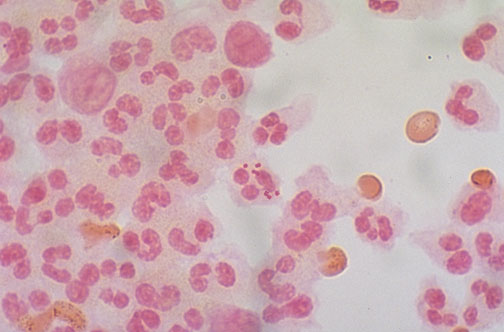 Q1: What is your diagnosis?
Acute Pyogenic Meningitis. 

Q2: What is the most likely infection responsible?
Bacterial infection. More serious than viral infections.

Q3: What  is  your  justification  for  your  answer  to question two?
↑  WBCs + ↑  Protein + ↓  Glucose + there is Polymorphs.

Q4: Describe the microorganism’s appearance under microscope? 
Gram negative intracellular bean-shaped diplococci + many pus cells.
Oxidase and catalase tests are ( positive )

 Q5: Name the media used for growing such organism? 
Thayer-Martin agar or Chocolate agar. 

Q6: What further investigation would you like to do at this stage? 
CSF culture and smear, Blood culture, CBC (complete blood count) , Protein and glucose levels, PCR (polymerase chain reaction) (DNA detection), Serology (Antigen detection). antigen = capsule)

-NOTE from doctor Fawzia about when we use PCR in bacteria:


Q7: Mention two recommended empirical antibiotics that can be used in such a case?
Ceftriaxone with Vancomycin.

Extra Questions : 
-if the patient received the required vaccination before his travel to Hajj, how would you explain his infection despite vaccination? 
A: he might take the vaccination for 2 serotypes (A&C) and he may be infected by W135. 
B: he should take the vaccination before traveling by tow weeks at least.
C: The vaccine might be deactivated due to inadequate storage or expiry. 

-If they die what is mostly the cause ? Septic shock
 
-The characteristic : skin rash (purpura) of meningococcal septicemia, caused by Neisseria meningitidis
لما نعطيه انتيبيوتك ونبي نعرف ايش الاورقانزم بعد ما قضينا عليها
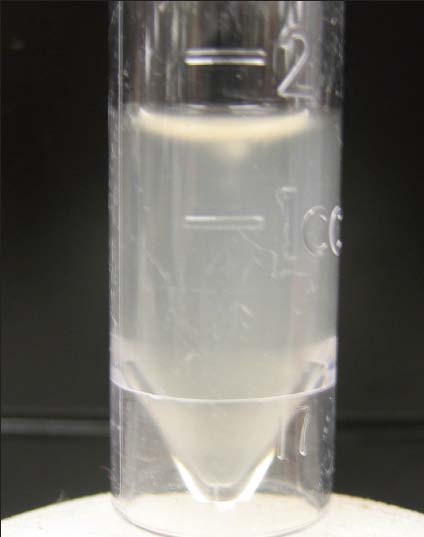 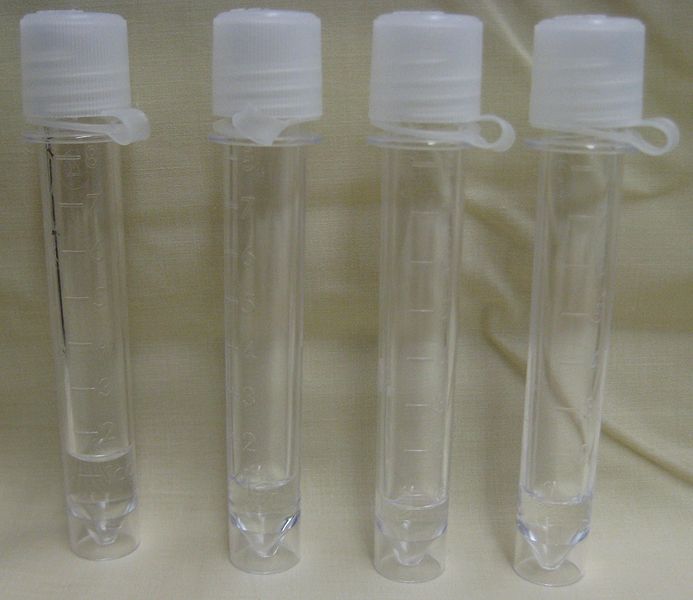 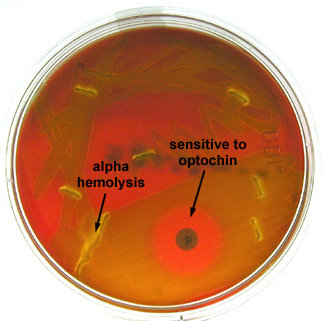 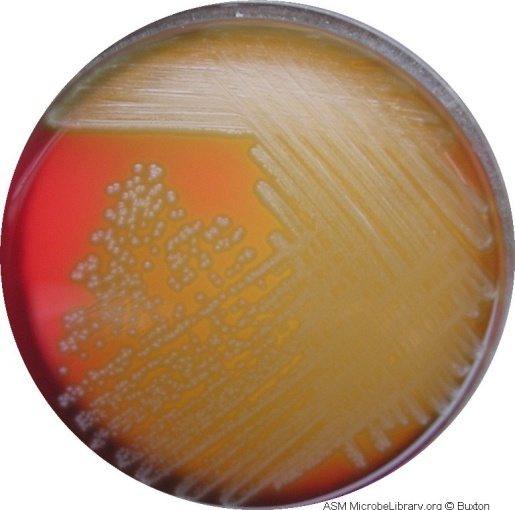 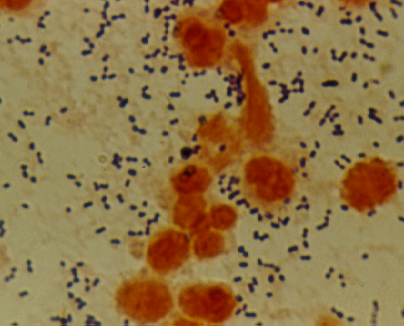 Q1: What is your diagnosis?
Acute Pyogenic Meningitis 

Q2: What is the most likely infection responsible?
bacterial infection.  

Q3: Describe the microorganism’s appearance under microscope?
gram-positive diplococci with lanceolate shape and polymorphneoclear leucocyte ( many pus cells )

Q4:Name the media used for growing such organism?
Blood agar.

Q5: Describe the microorganism’s morphology on blood agar ?
Alpha hemolytic streptococci.

Q6: Describe the microorganism’s reactivity towards the Optochin test?
Optochin sensitive. 

Q7: What further investigation would you like to do at this stage?
CSF culture and smear, Blood culture, CBC, Protein and glucose levels, PCR

Q8: Mention two of the recommended antibiotics that can be used as empiric treatment in such a case? 
Vancomycin + ceftriaxone  + ampiciiln
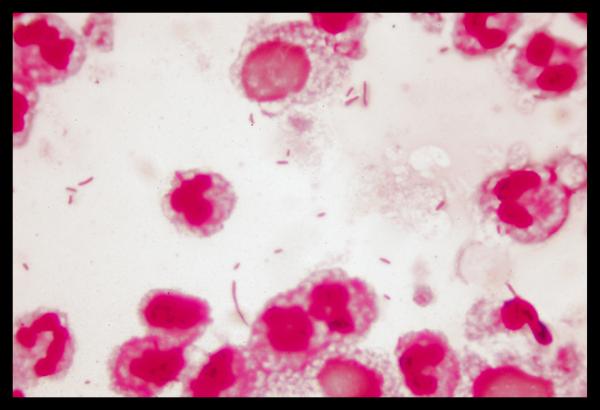 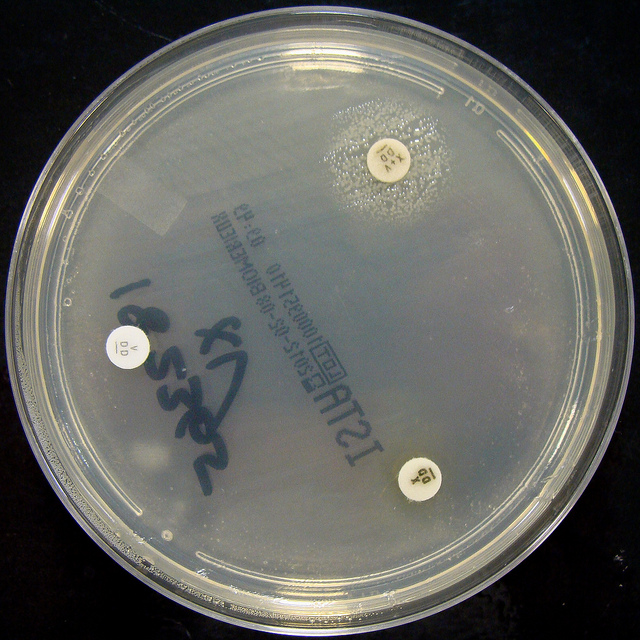 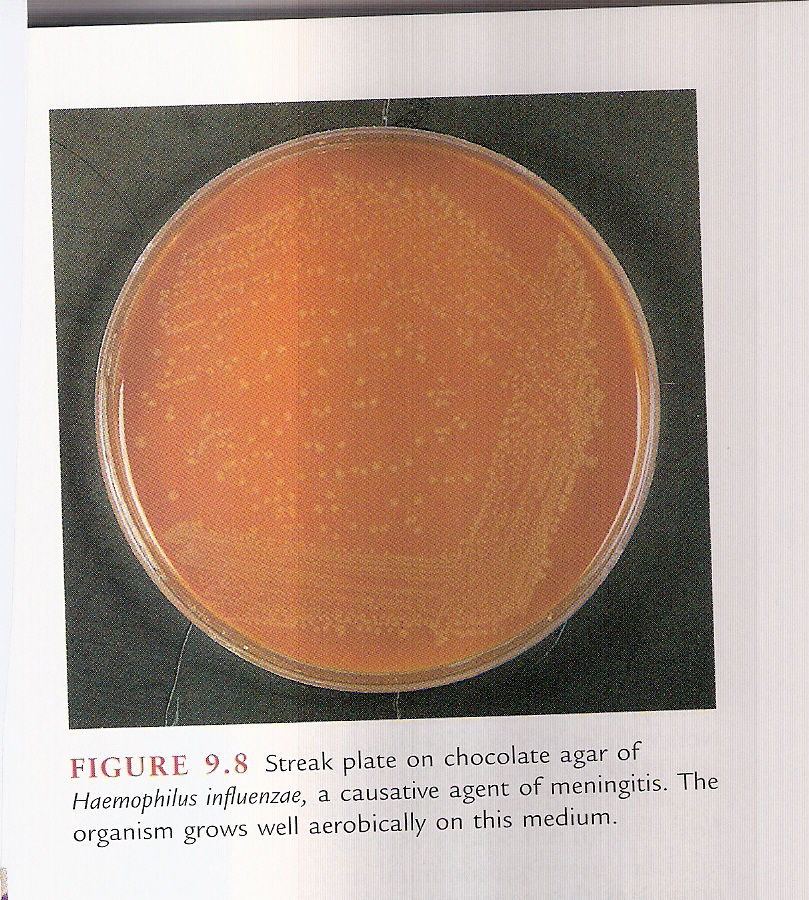 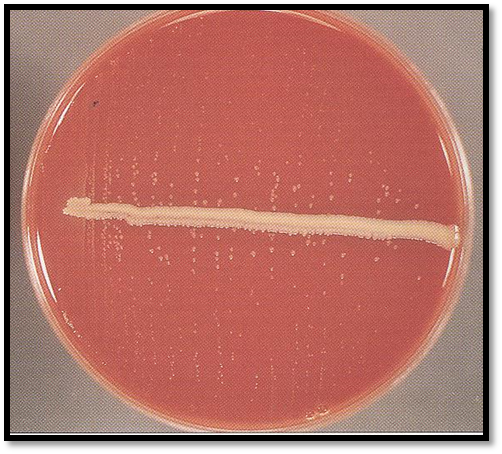 Q1: What is your diagnosis?
Acute Pyogenic Meningitis.

Q2: What is the most likely infection responsible? 
Bacterial infection.

Q3: What is the most probable Pathogen isolated?
Haemophilus Influenzae. 

Q4: Describe the microorganism’s appearance under microscope?
Gram-Negative pleomorphic coccobacilli with many polymorphneuclear leukocyte.
Q5: Name the media used for growing such organism?
Chocolate agar , Blood agar (please read Q8 For a better understanding)  and Nutrient agar.

Q6: Describe the microorganism’s morphology on Chocolate Agar?
Grey mucoid colonies of Haemophilus Influenzae due to the presence of X and V factors. 

Q7:Describe the microorganism’s morphology on Nutrient Agar?
H. influenzae :Growth around XV factors ( requires both factors XV)
 no growth around X or V alone the optimum growth temperature is (35°C - 37°C in 5% CO2). In this culture haemophilus has only grown around the paper disc that has been impregnated with X and V factors. There is no bacterial growth around the discs that only contain either X or V factor.

Q8:Describe the microorganism’s morphology on Blood Agar?
Growth on blood agar showing satellitisim adjacent to a streak of S.aureus.
S.aureus producing V factor (hemophilus require both x and v ) increasing growth of adjacent H.influenzae.
satellitism is the pattern of arrangement of heamophillus influenzae on blood agar strearked with staphylococcus aureus in the centre.

Q9: What further investigation would you like to do at this stage? 
CSF culture and smear, Blood culture, CBC, Protein and glucose levels, PCR.
 
Q10: Mention two recommended empirical antibiotics that can be used in such a case? 
Ceftriaxone with Vancomycin.
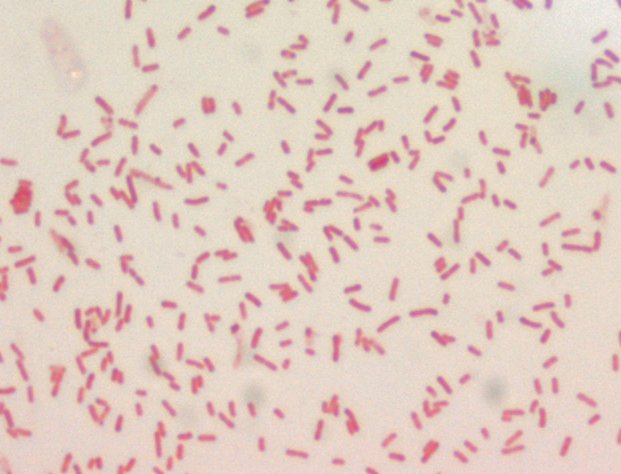 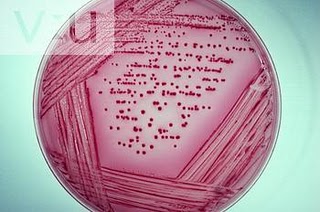 Q1: What is your diagnosis?
Acute Pyogenic Meningitis. 

Q2: What is the most likely infection responsible? 
Bacterial infection. 

Q3: What is the most probable Pathogen isolated? 
Escherichia Coli. 

Q4: Describe the microorganism’s appearance under microscope? 
Gram negative bacilli (rods).

Q5: Name the media used for growing such organism?
MacConkey’s agar.

Q6: Describe the microorganism’s morphology on MacConkey Agar?
Lactose fermenter (pink colonies). 

Q7: What further investigation would you like to do at this stage? 
CSF culture and smear, Blood culture, CBC, Protein and glucose levels, PCR. 

Q8: Mention two recommended empirical antibiotics that can be used in such a case?
Children: Ceftriaxone with Vancomycin.
Neonates: Ampicillin +gentamicin +cefotaxime
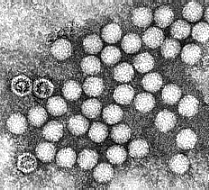 Q1: What is your diagnosis?
Aseptic (Lymphocytic) Meningitis.

Q2: What is the most likely infection responsible?
Viral Infection.

Q3: What is your justification for your answer to question two?
↑  WBCs + moderate ↑  Protein + normal  Glucose + high Lymphocytes.

Q4: What further investigation would you like to do at this stage?
CSF culture and smear, Blood culture, CBC, Protein and glucose levels, PCR(RT.PCR).
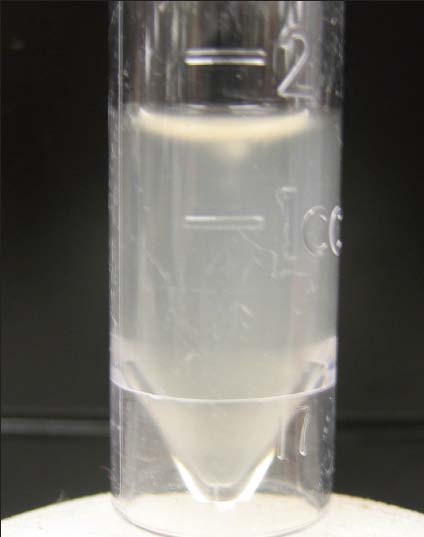 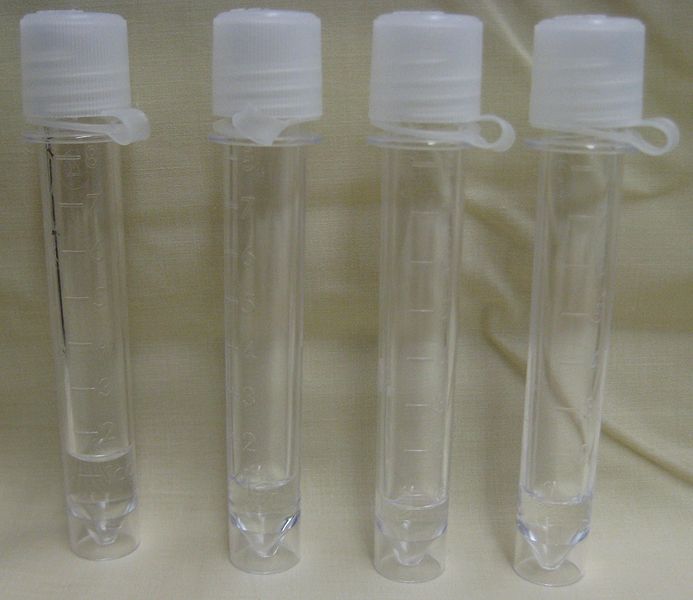 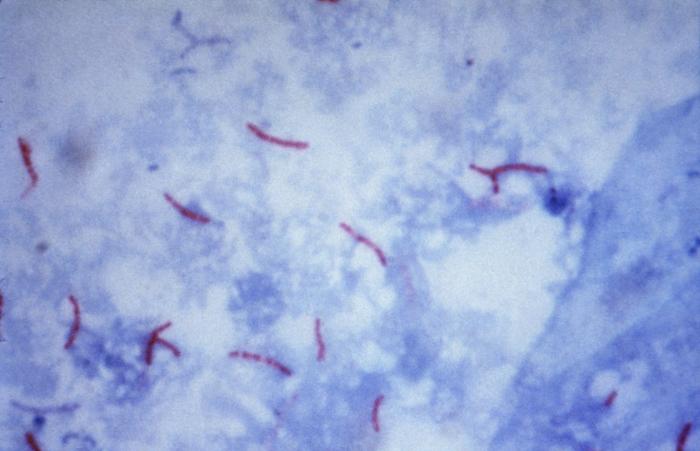 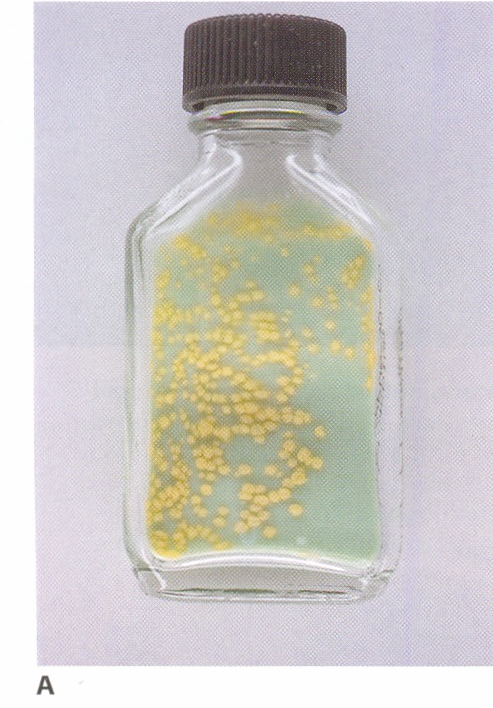 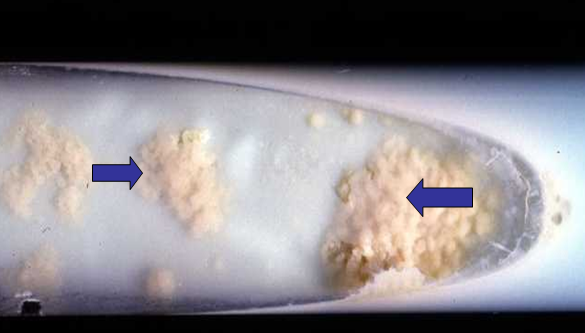 Q1: What is your diagnosis?
Chronic Bacterial Meningitis.

Q2: What is the most likely infection responsible?
Mycobacterial infection.

Q3: What is your justification for your answer to question two?
↑  WBCs + ↑  Protein + ↓  Glucose + present of Lymphocytes + ↓ chloride
Extra from doctor fawzia : symptoms of TB like weight loss and sweating

Q4: What is the most probable Pathogen isolated?
Mycobacterium Tuberculosis.

Q5: What is the stain used to identify such organism?
Ziehl-Neelsen (ZN) stain for Acid Fast Bacilli (AFB).

Q6: Describe the microorganism’s appearance under microscope?
Acid Fast Bacilli (AFB) with a blue background.

Q7: Name the media used for growing such organism?
Lowenstein-Jensen (LJ) media.

Q8: describe the culture on Lowenstein-Jensen?
Colonies or growth is rough, tough and buff.

Q9: what further investigation would like to do at this stage? 
CSF culture (on LJ media for 2 to 3 weeks) , PCR, CBC, Tuberculin skin test, chest X-ray.

Q10: Name the drug used to treat such infections?
For the first 2 months:​ Rifampicin + Isoniazid (INH) + Ethambutol + Pyrazinamide. Then, for 4-6 months:​ Rifampicin + Isoniazid (INH).
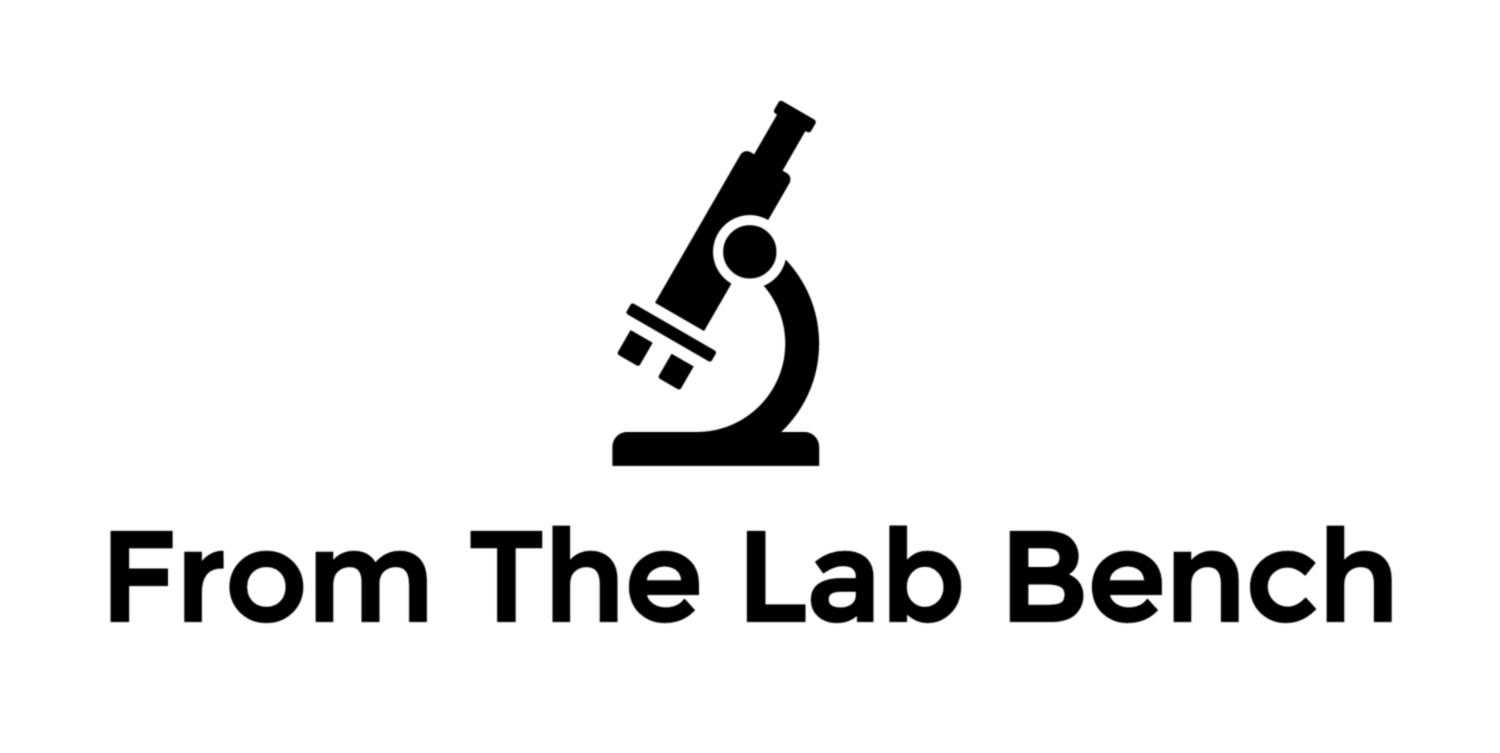 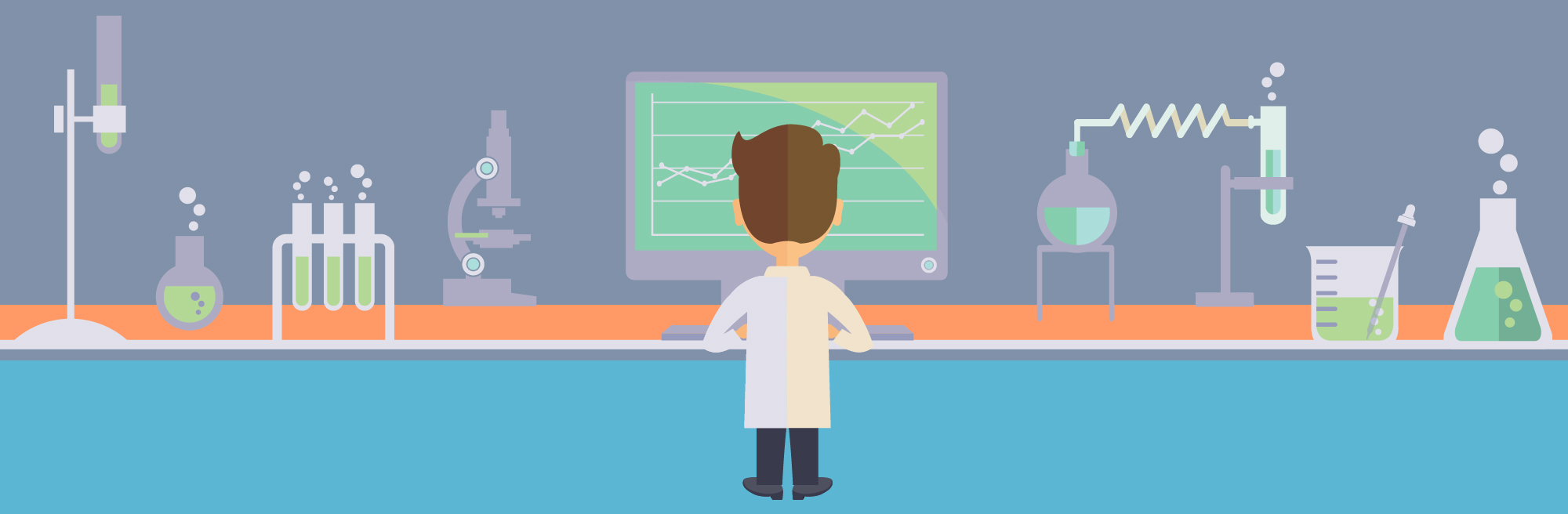 Acute Pyogenic Meningitis
1- Neisseria meningitidis
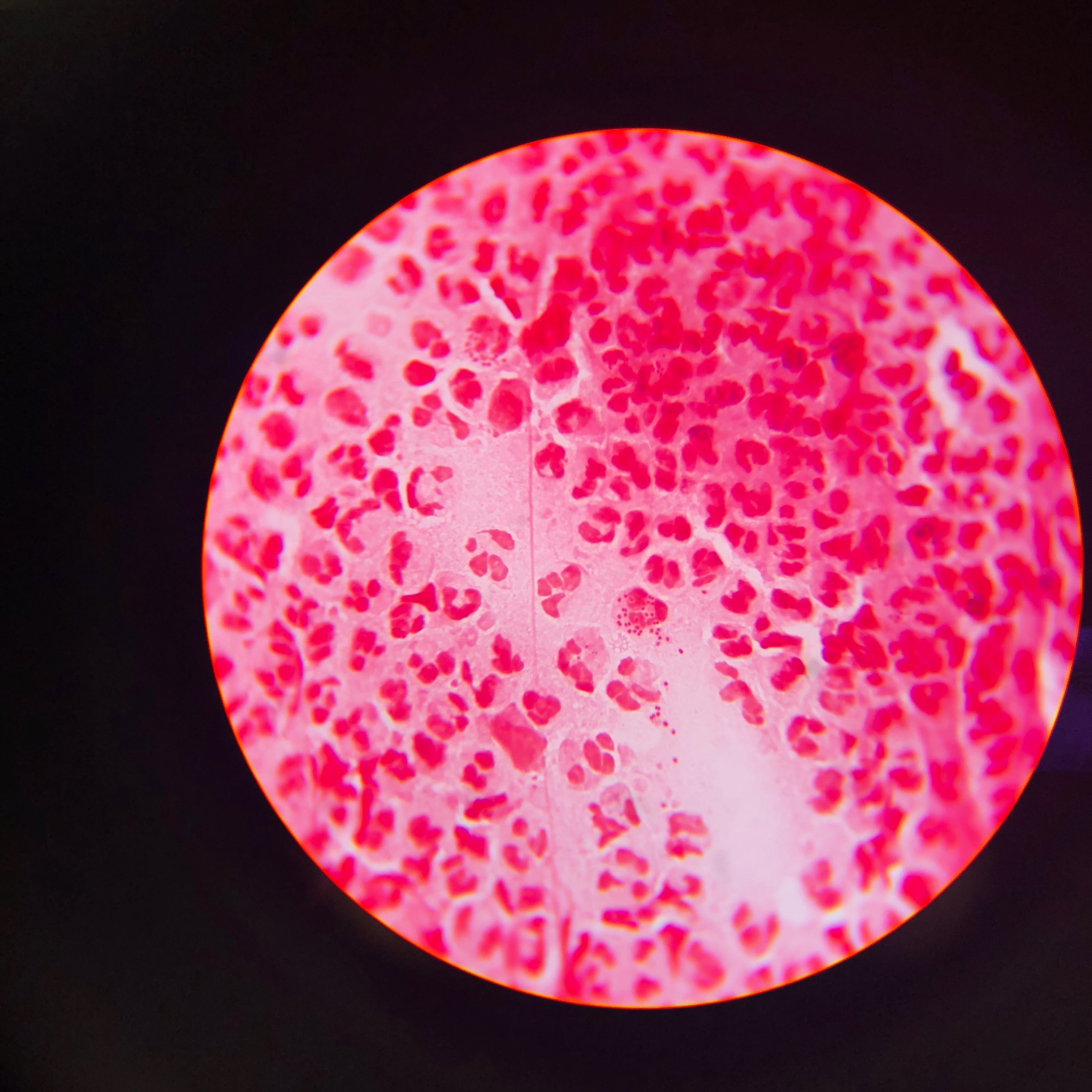 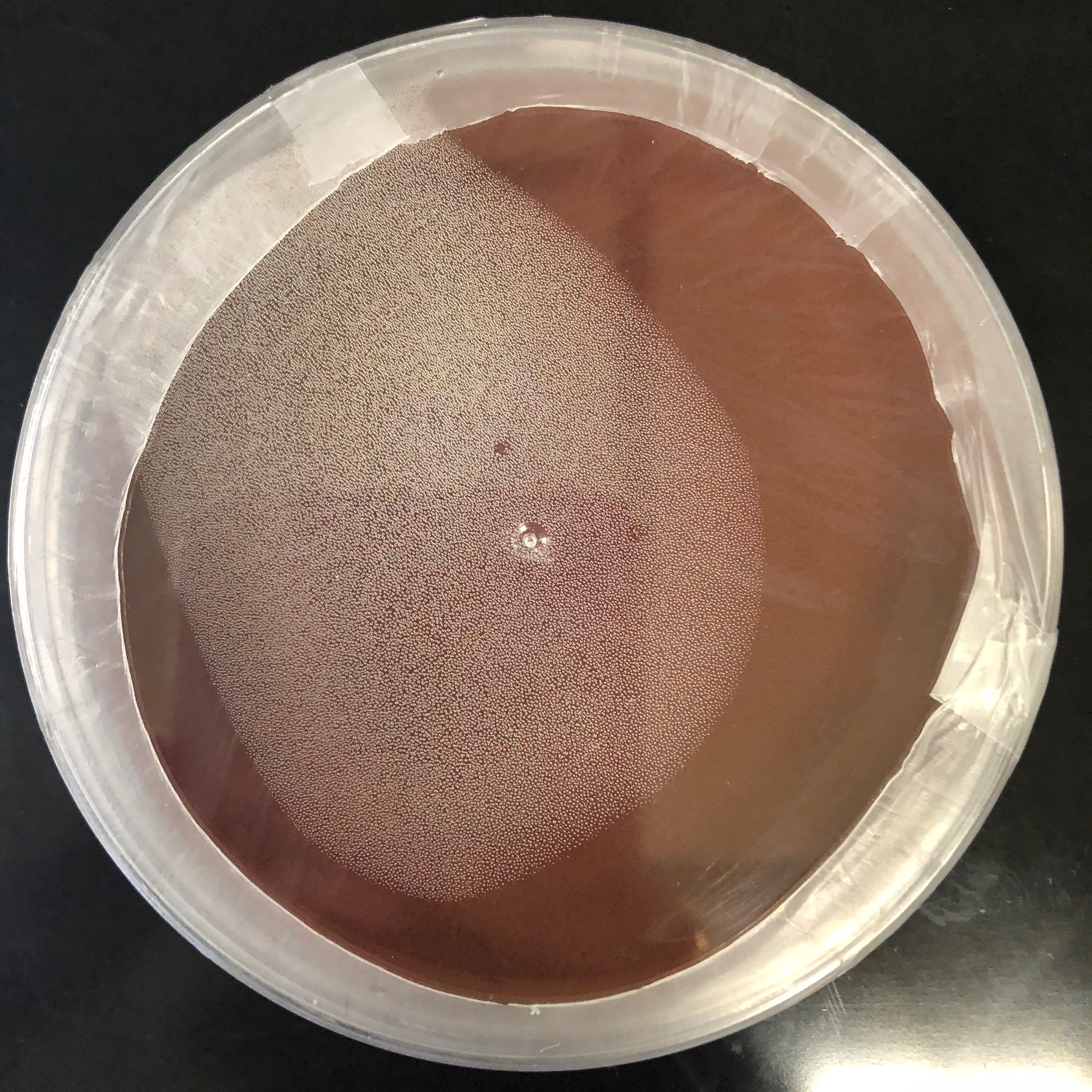 Thayer-Martin agar
Microscopic Appearance
Acute Pyogenic Meningitis
2-Streptococcus Pneumoniae
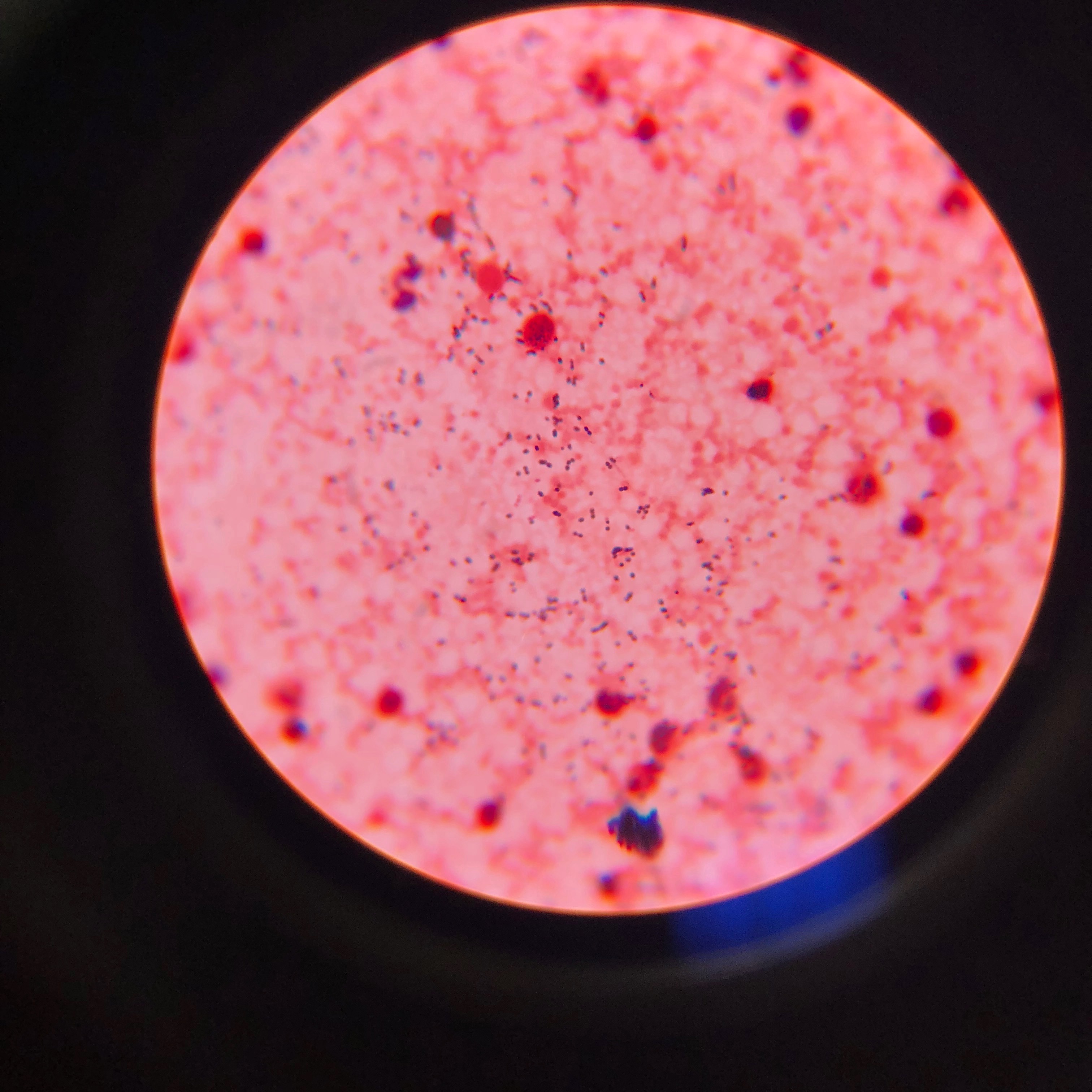 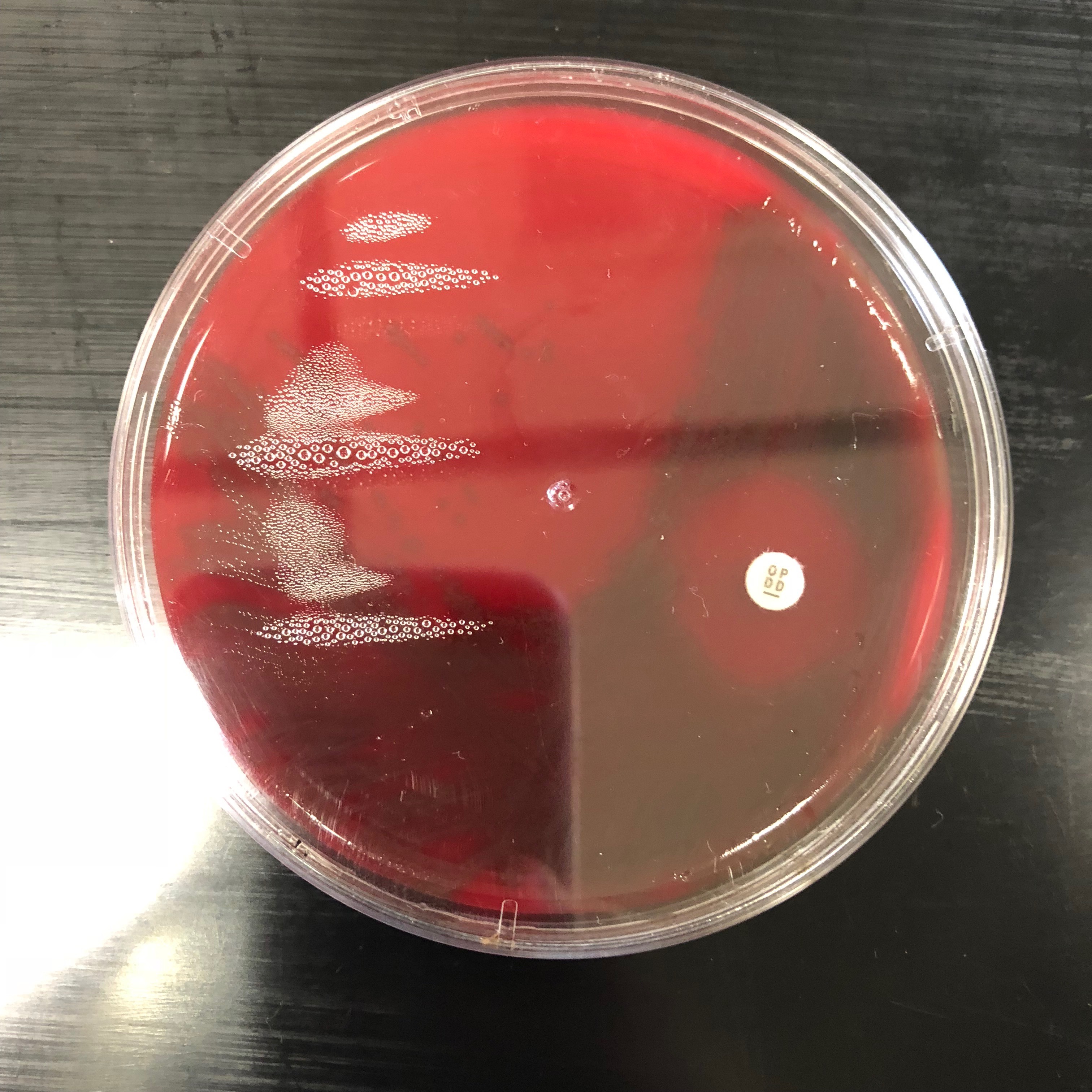 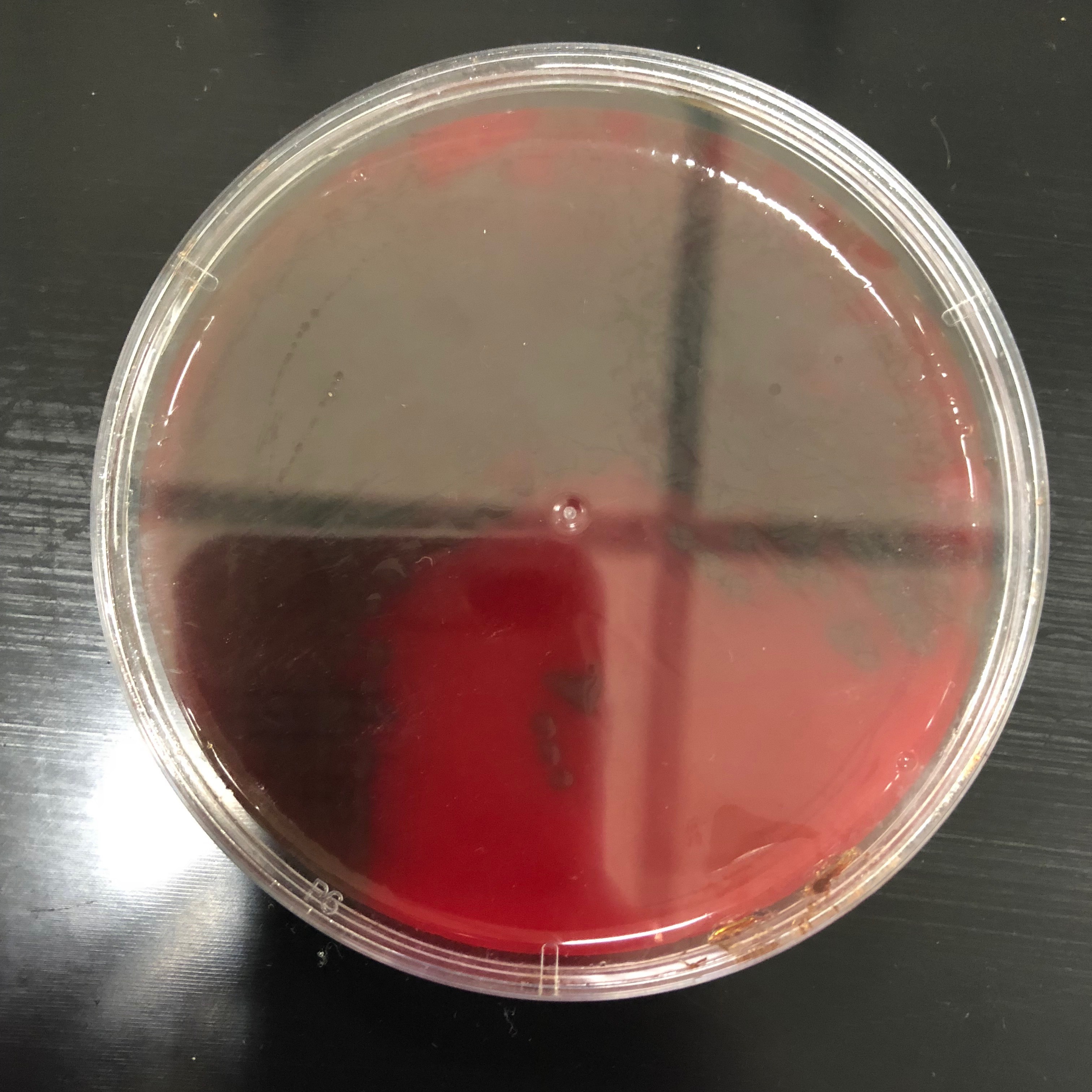 Microscopic Appearance
Alpha hemolytic
 blood agar
Optochin Test
Acute Pyogenic Meningitis
3- Haemophilus Influenzae
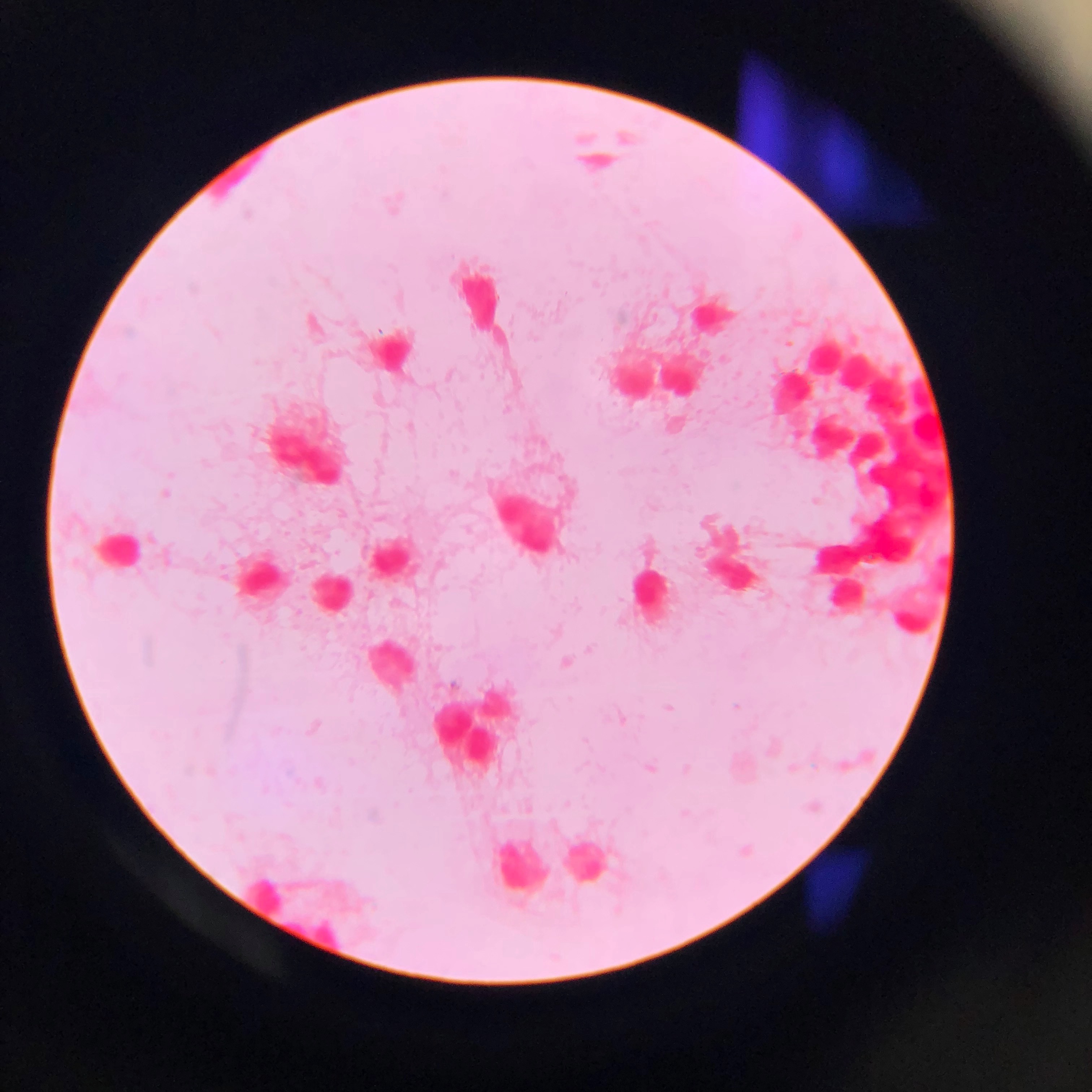 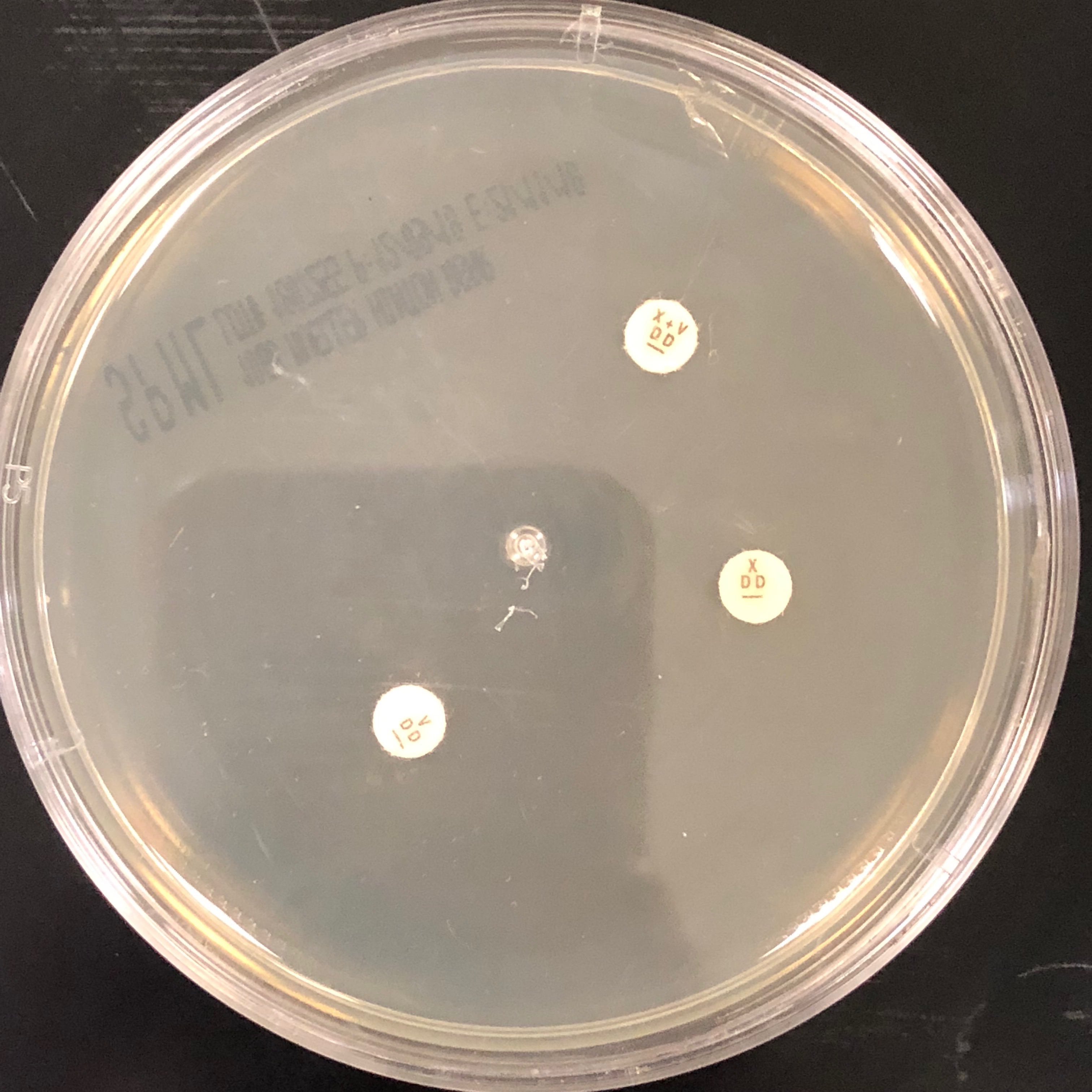 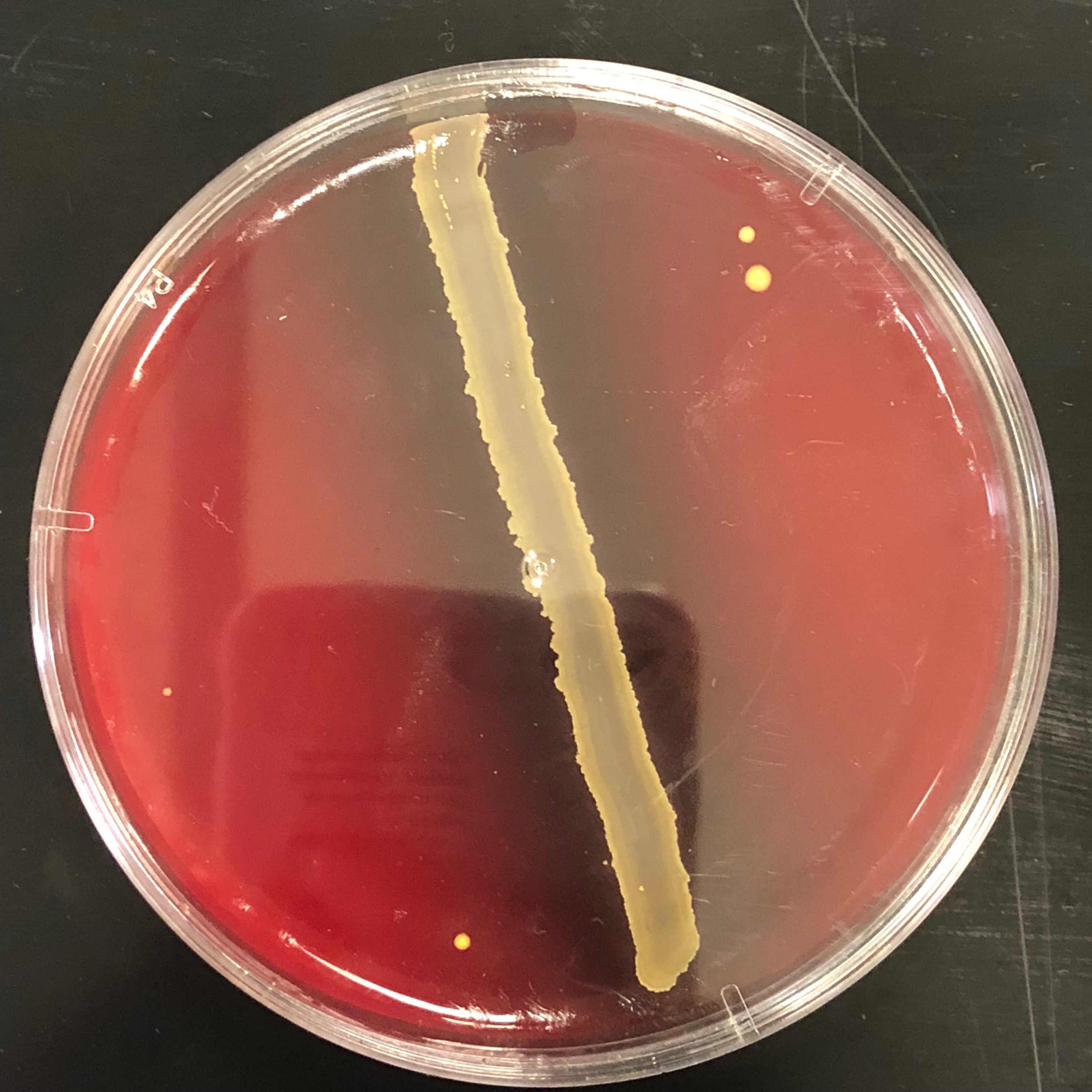 Blood agar showing satellitisim
Nutrient agar
Microscopic Appearance
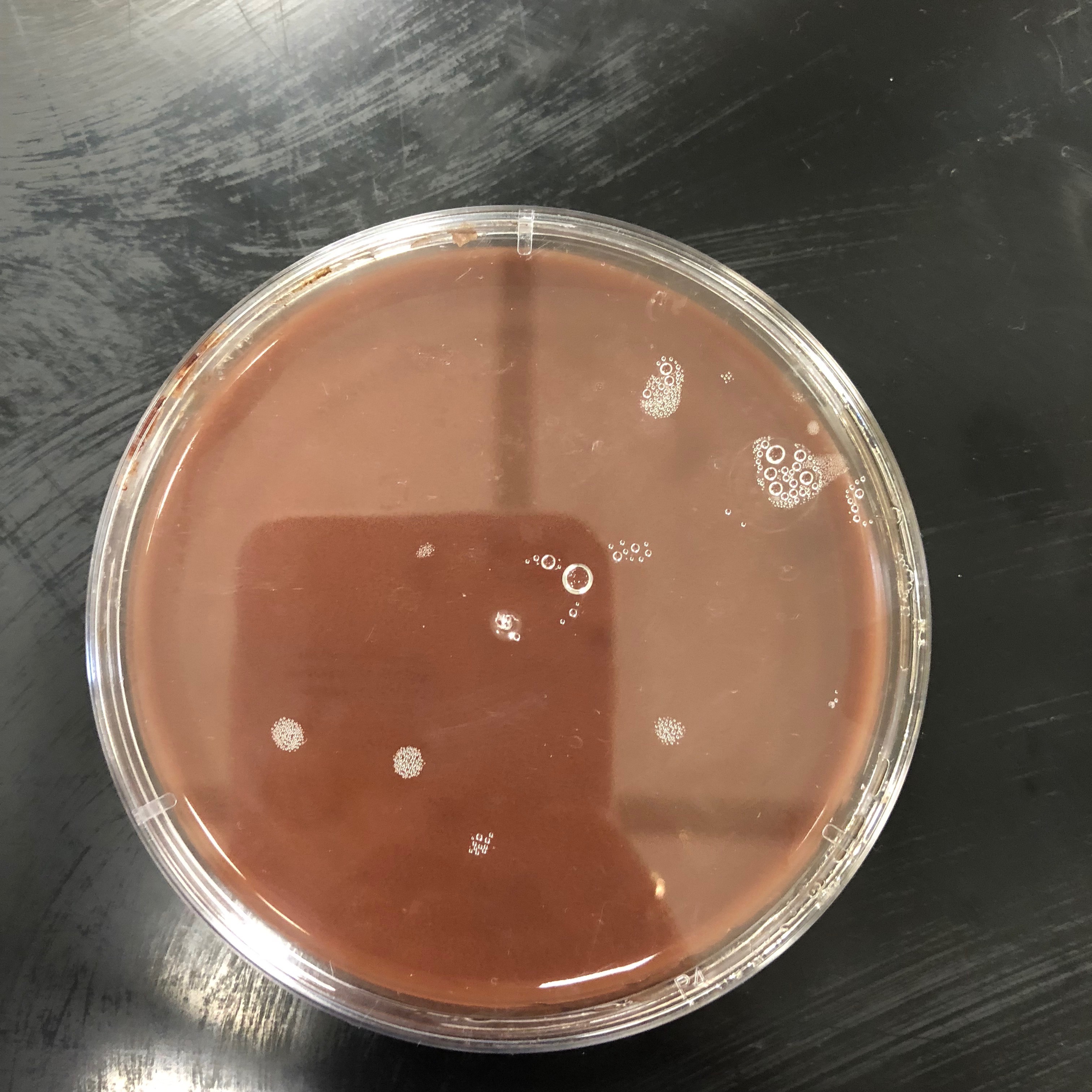 chocolate agar
Acute Pyogenic Meningitis
4. Escherichia Coli
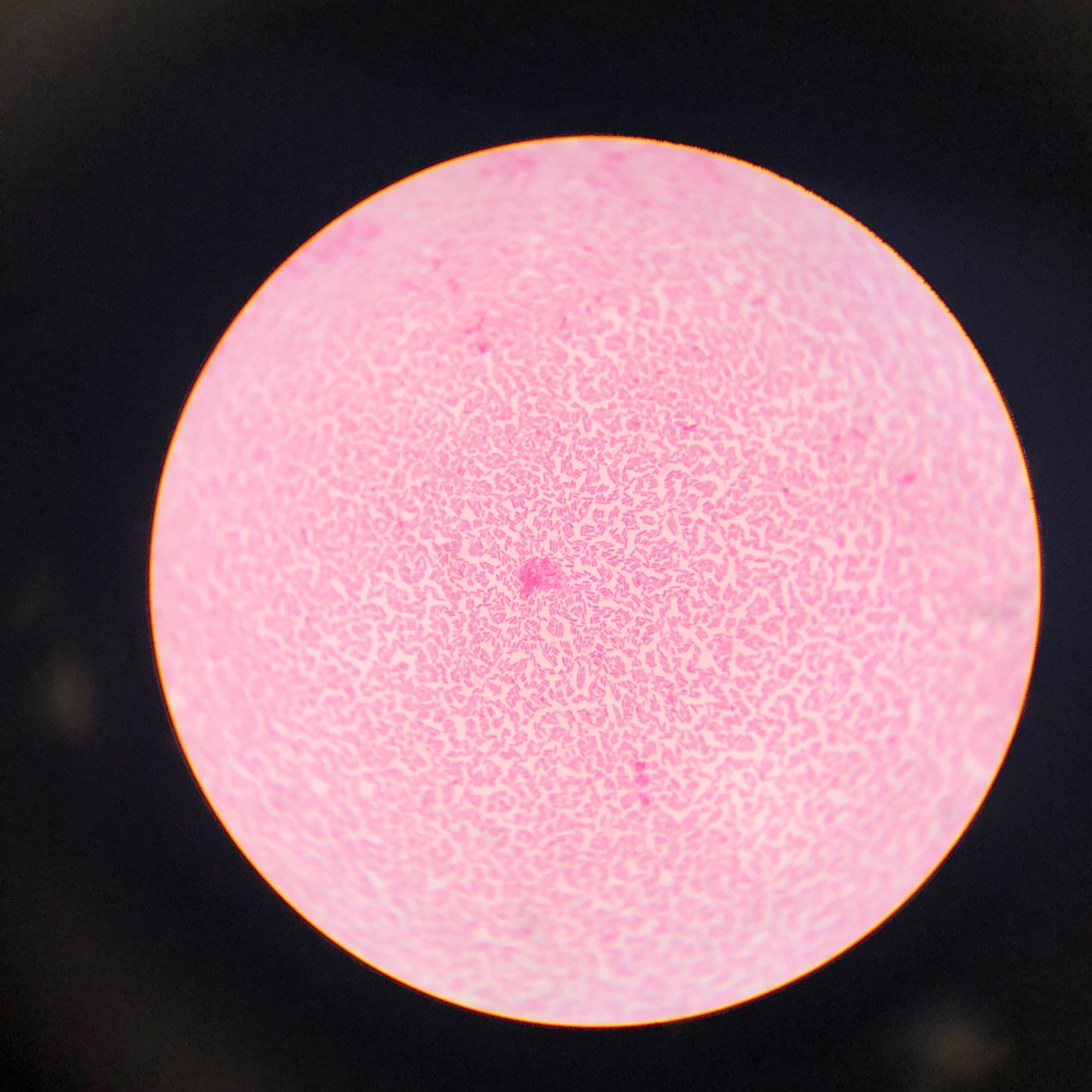 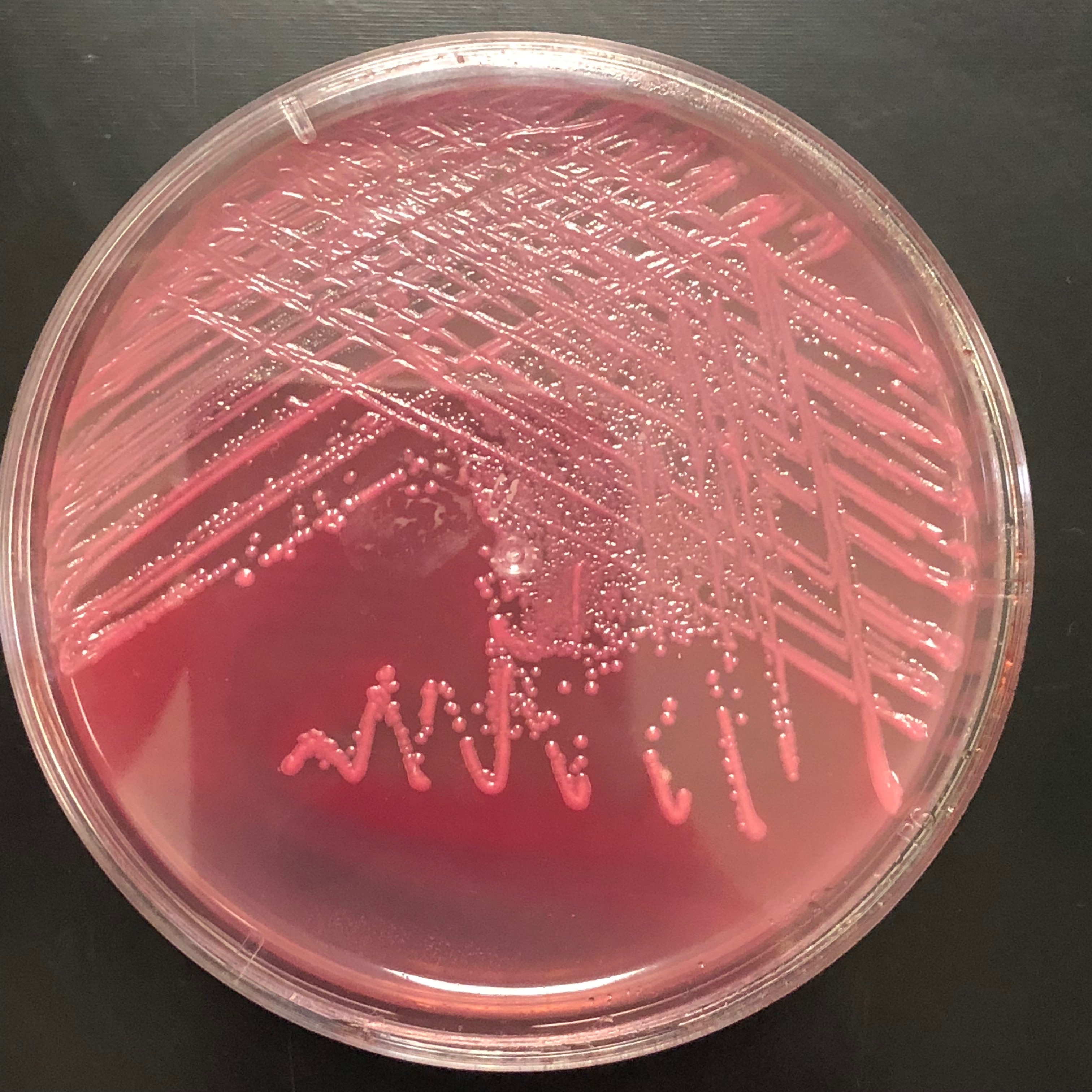 MacConkey agar
Microscopic Appearance
Chronic Meningitis
Mycobacterium Tuberculosis
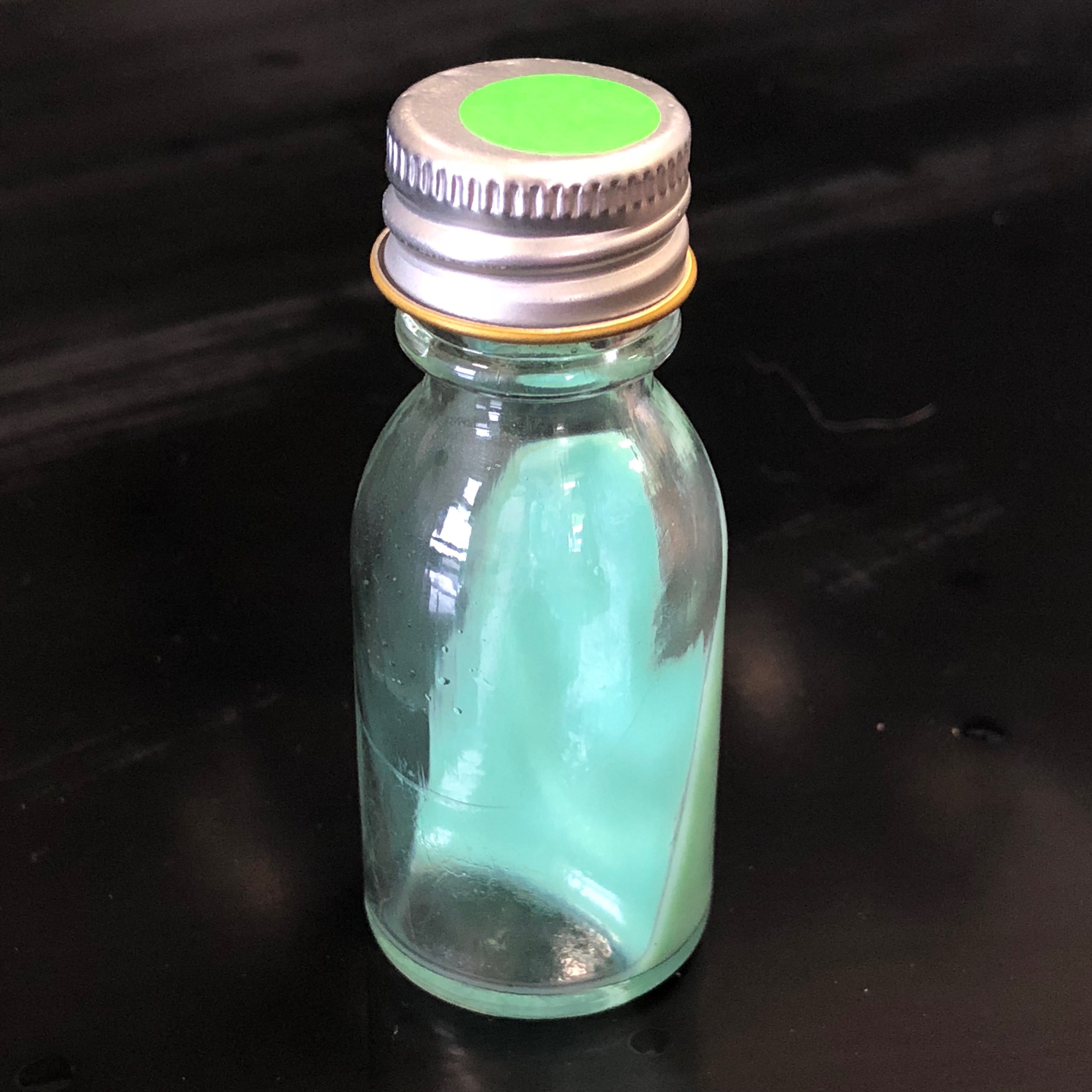 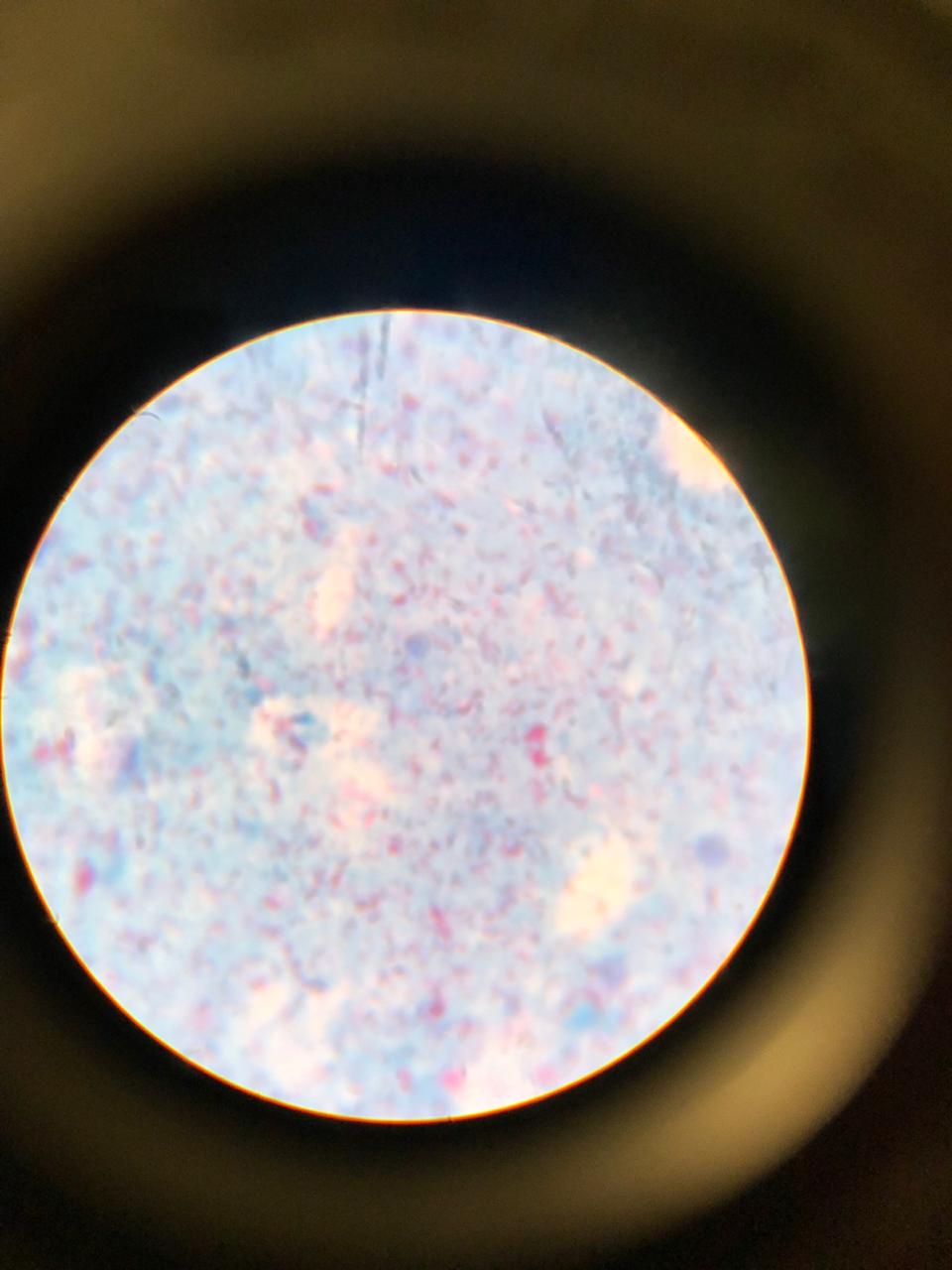 Microscopic Appearance
Lowenstein-Jensen Medium
CSF Appearance
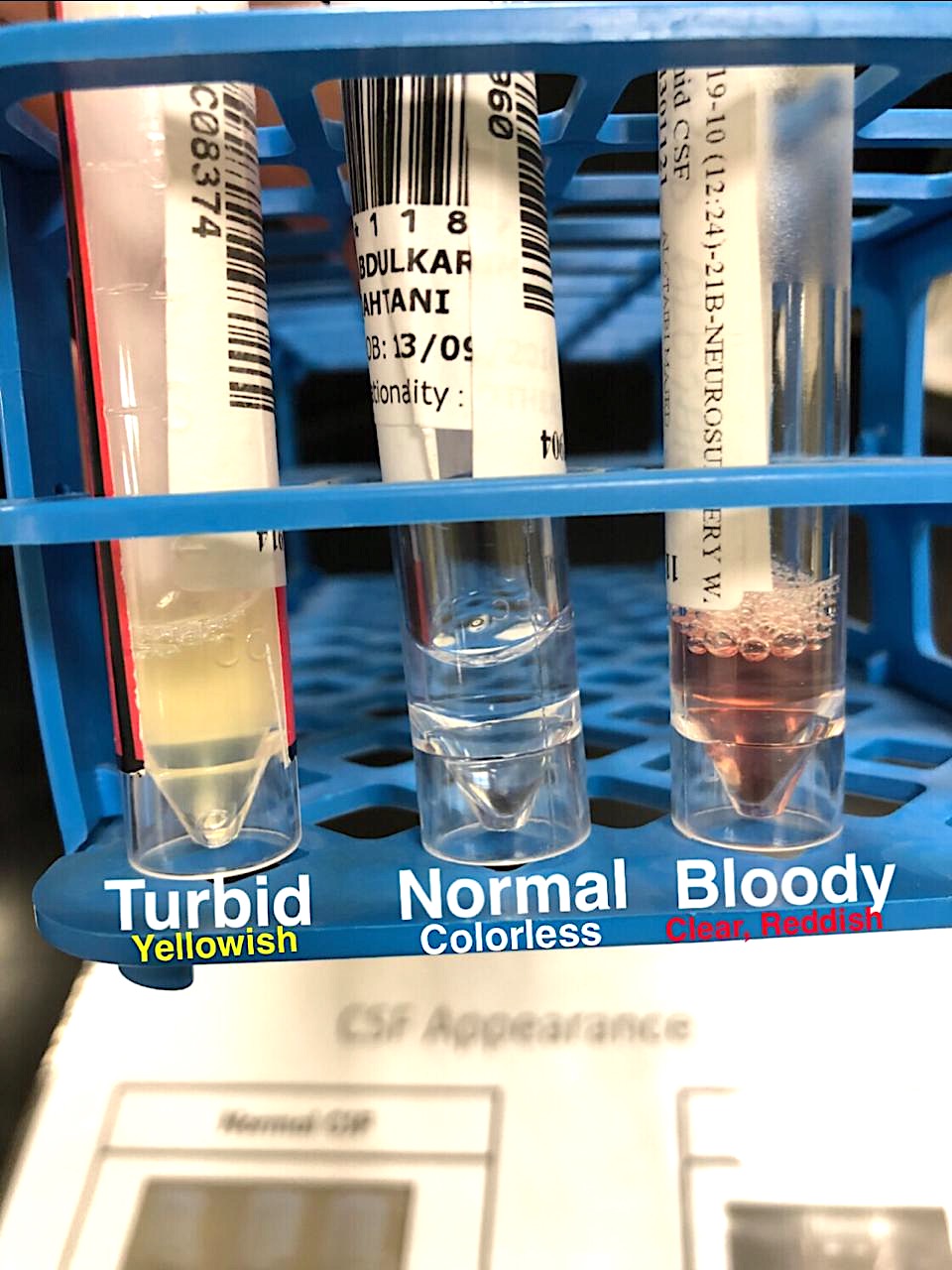 Dr.khalifa notes


Age, CSF analysis gram stain, culture findings Are important
Age:
The most common causative organism in neonates:
E. Coli Group B Listeria monocytogenes 
Most common cause of Meningitis in children:
-H. Influenza -stept.pneumonia -N.Meningitidis
-Adults: stept.pneumonia N. Meningitidis 
If age is more than 50 you should add listeria

Empiric  therapy:
Neonates  Treatment : cefotaxime + gentamicin + ampicillin
Adults : cefotaxime + Vancomycin 
If age is above 50Add ampicillin (know the empiric Treatment, you don't have to know the specific bacterial treatment) 

Symptoms :stiff neck Fever, headache....(Skin rash usually indicates severe infection Caused either by N. Meningitidis\stept.pneumonia 
CSF in acute bacterial(pyogenic) Meningitis: -WBC count over thousand not just hundreds, Low glucose ,Low chloride ,High protein 
(he noted :viral CSF Normal chloride, While TB chloride is low)

Most common viral cause is enterovirus, How to diagnose enterovirus? RT.PCR
Chronic Meningitis causes? TB. Brucella How to know if its TB from CSF findings? Fibrin web High protein Low glucose Low chloride Increased WBC (mainly lymphocytes)How to confirm? Acid fact stain(Bacteria in red with blue background ) Culture in L.J.  Media(Yellowish colonies)

اسئلة سأل عنها في المحاضرة
How to confirm N.Meningitidis? Sugar utilization (glucose, maltose)
How to confirm H.infleunza? Chocolate agar, grows around X-V factors
Describe E.coli growth in MacConkey ager? Lactose fermenting colonies

And he Sayed it the end: The case will be very short (age, symptom)
?ايش ممكن يجي مع الكيس
 Gram stain, CSF findings +CSF normal ranges will be given 


-We advise you to read meningitis lecture before the exam